Announcements:
Questions:
Names on the board? Why?
Exercise 3, and HW4: Submission, WHAT?!
.sln files vs .cs files, where are the files?
Quiz 2:
My mistake: Comment vs. Command: What I did?
Auto grading vs. grading by hand
Anything else?
10/19/2011
Kelvin Sung (Use/Modify with permission from © 2010 Larry Snyder, CSE)
1
HW4: Answer the Questions vs. Extra Credit
Points of the question may be missed!!
4a: How to comments
4b: Explain code vs. Describe effect
4c: Pattern recognition and blocks
4d: Parameters
Extra credit: ENCOURAGED!!
Show work
Quiz 2:
Go over the questions
10/19/2011
Kelvin Sung (Use/Modify with permission from © 2010 Larry Snyder, CSE)
2
Readings: 
Check out GoPost: READ
Quiz-3: to be completed between Wed and Sat
Wed Survey: Thank you
Do: 
In-class, Hands-on, programming
Don’t:
Less lectures, assumption of basic knowledge
Writing on the board, time for answer
A Word about: Note taking!!
DO IT!!
10/19/2011
Kelvin Sung (Use/Modify with permission from © 2010 Larry Snyder, CSE)
3
Questions?
Wait for 30 seconds. 
Shut up and look at the clock
10/19/2011
Kelvin Sung (Use/Modify with permission from © 2010 Larry Snyder, CSE)
4
On our way to Pong!
Parameters
Kelvin Sung
University of Washington, Bothell
(* Use/Modification with permission based on Larry Snyder’s CSE120 from Winter 2011)
© Lawrence Snyder 2004
Review
InitializeWorld vs. UpdateWorld
When to put code where?
“{}”: What does it mean to be “inside” a function?
Remember to:
Always COMPILE and RUN!
Check on-line FAQ!
Remember Intellisense?
Good: tells you what are the available options
Bad: You cannot do anything other than the provided options!
10/19/2011
Kelvin Sung (Use/Modify with permission from © 2010 Larry Snyder, CSE)
6
Being Successful with Computers
Two habits of computer people … they would be good ones for everyone
#1 When things go wrong, figure out what’s wrong yourself … ask when all else fails
Why do they behave like this? Stuff goes wrong all the time … you think you have problems with computers; try being an expert!
#2 Persistence … stay with it until you get it; everyone in class showed persistence with Lightbot 2.0 … we will need that a lot more
Why are they persistent? Because many things just take effort … and when you get it, it’s satisfying!
10/19/2011
Kelvin Sung (Use/Modify with permission from © 2010 Larry Snyder, CSE)
7
Vocabulary
Parameters and Arguments
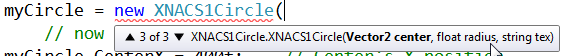 New Term: Parameters are the names for 
the positions; arguments are their values
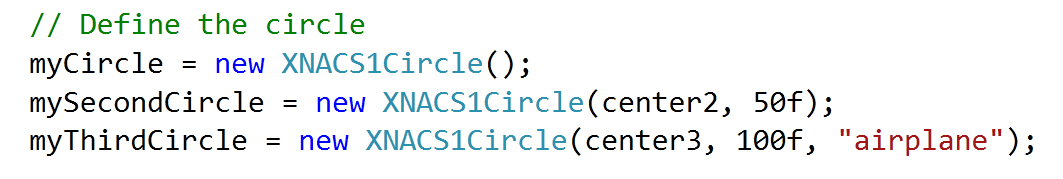 10/19/2011
Kelvin Sung (Use/Modify with permission from © 2010 Larry Snyder, CSE)
8
Parameters to circle construction
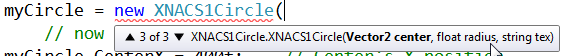 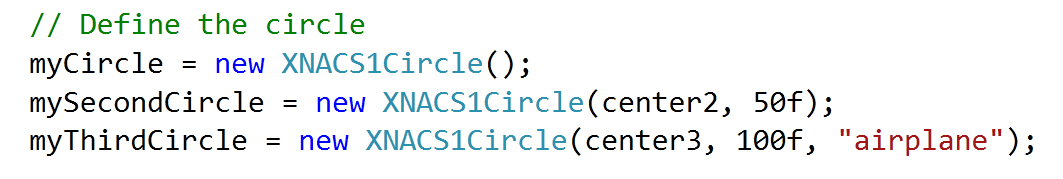 What does each do and why?
10/19/2011
Kelvin Sung (Use/Modify with permission from © 2010 Larry Snyder, CSE)
9
Download the source code (refer to course web-site)

Work with the person beside you

Investigate and Take your own notes!

Do the following: (10 minutes)
10/19/2011
Kelvin Sung (Use/Modify with permission from © 2010 Larry Snyder, CSE)
10
Re-Analyze the code:
How many ways can one create a circle?
Can you tell which circle is which?
What are the parameters to circle creation?
What do the parameters mean? 
How do we know what value is for which parameter?
What if we don’t give parameters values?
How to find out more? Try it!
Link to on-line manual (Our course web-site, under the Programming header).
10/19/2011
Kelvin Sung (Use/Modify with permission from © 2010 Larry Snyder, CSE)
11
Trying things out!:
Each person: 20 minutes
Can you create your own Circles?
Location: Vector2(100, 100), Radius: 18f, No Texture
Location: Vector2(300, 500), Radius: 3f, Texture: airplane
How about a rectangle?
What are the parameters for constructing a rectangle?
How many different ways can you create a rectangle?
What arguments should you pass to the parameters of the rectangle construction?
10/19/2011
Kelvin Sung (Use/Modify with permission from © 2010 Larry Snyder, CSE)
12
How to create this?
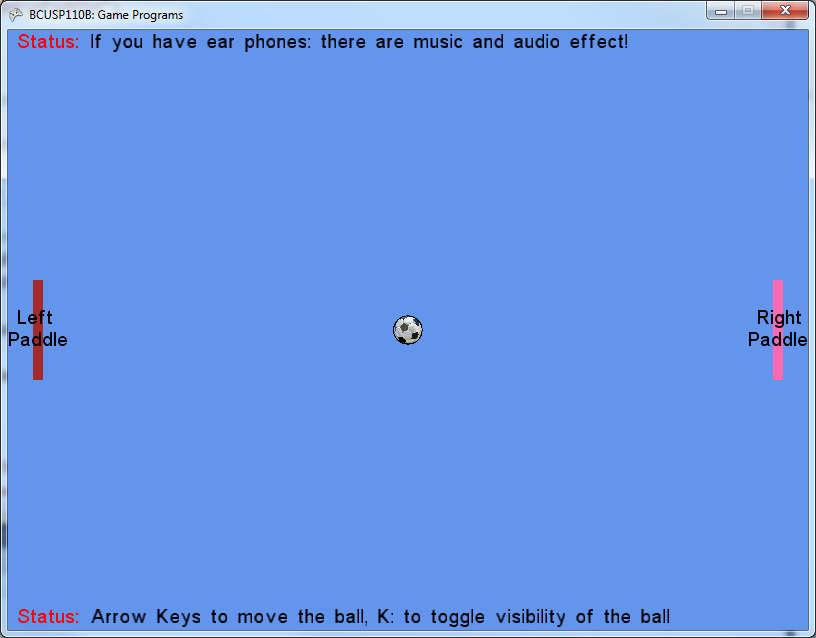 Center: (770, 300)
Width: 15
Height: 100
Color: Pink
Center: (30, 300)
Width: 15
Height: 100
Color: Brown
String: everything in between “ and “
“\n” inside a sting!
10/19/2011
Kelvin Sung (Use/Modify with permission from © 2010 Larry Snyder, CSE)
13
Speed of ball as parameter!
How can we move the ball “automatically”?
Discuss with person beside you
10 minutes
10/19/2011
Kelvin Sung (Use/Modify with permission from © 2010 Larry Snyder, CSE)
14
Questions?
Exercise-4
10/19/2011
Kelvin Sung (Use/Modify with permission from © 2010 Larry Snyder, CSE)
15
Something we have done!
Variables and Declarations
Assignments
Expressions


* You have been doing this!!
10/19/2011
Kelvin Sung (Use/Modify with permission from © 2010 Larry Snyder, CSE)
16
Variables …
Facts about variables are …
Variables “contain” their values, and they can be changed using assignment
Variables have a data type such as int, float, XNACS1Circle, etc. which is the data they contain
Rules about variables are …
Variables can be any string of letters, numbers or underscores (_) starting with a letter; case-sensitive
Variables must be declared; declarations at the top of the program or at the start of a function
Variables can be initialized in a declaration
10/19/2011
Kelvin Sung (Use/Modify with permission from © 2010 Larry Snyder, CSE)
17
Variables, the Picture
Facts
“Contain their value”:
“Assign to change: grade_point = 3.9;”
“Variables have data type”:
Rules
“Any string”: Pick, MEANINGFUL, varz, theyRuseful_4_U_despite_their_length
“Declare vars”: int score; float gpa; Color purple;
“Initializing is OK”: int score=0; float gpa=4.0f; Color purple=Color.Purple;
grade_point:
3.8
3.9
grade_point:
3.8
Center, Radius, Label
myCircle:
10/19/2011
Kelvin Sung (Use/Modify with permission from © 2010 Larry Snyder, CSE)
18
Assignments
Facts about assignment:
Its form is always <variable> = <expression>
Information moves from right to left
The <expression> is computed first, then the variable is changed, so x=x+1 is sensible
Remember the “+=“?
To exchange values in two variables takes 3 stmts
Rules about assignment:
All assignment statements end with a semicolon
10/19/2011
Kelvin Sung (Use/Modify with permission from © 2010 Larry Snyder, CSE)
19
Assignments, The Picture
Facts
“Form”: 
grade_point=3.9; yellow=new color(255,255,0);
	3.9 = grade_point is ILLEGAL
“Info moves right to left”: x  =   4.0;
“Compute <expression> first: x = x + 1;
“Exchanging values of x, y takes 3 statements”:
	temp = x; 
	x = y; 
	y = temp;
5.0  4.0  +  1
x:
temp:
1.0
5.0
y:
6.0
10/19/2011
Kelvin Sung (Use/Modify with permission from © 2010 Larry Snyder, CSE)
20
Assignments, The Picture
Facts
“Form”: 
grade_point=3.9; yellow=new color(255,255,0);
	3.9 = grade_point is ILLEGAL
“Info moves right to left”: x  =   4.0;
“Compute <expression> first: x = x + 1;
“Exchanging values of x, y takes 3 statements”:
	temp = x; 
	x = y; 
	y = temp;
5.0  4.0  +  1
x:
temp:
5.0
5.0
y:
6.0
10/19/2011
Kelvin Sung (Use/Modify with permission from © 2010 Larry Snyder, CSE)
21
Assignments, The Picture
Facts
“Form”: 
grade_point=3.9; yellow=new color(255,255,0);
	3.9 = grade_point is ILLEGAL
“Info moves right to left”: x  =   4.0;
“Compute <expression> first: x = x + 1;
“Exchanging values of x, y takes 3 statements”:
	temp = x; 
	x = y; 
	y = temp;
5.0  4.0  +  1
temp:
5.0
6.0
y:
6.0
x:
10/19/2011
Kelvin Sung (Use/Modify with permission from © 2010 Larry Snyder, CSE)
22
Assignments, The Picture
Facts
“Form”: 
grade_point=3.9; yellow=new color(255,255,0);
	3.9 = grade_point is ILLEGAL
“Info moves right to left”: x  =   4.0;
“Compute <expression> first: x = x + 1;
“Exchanging values of x, y takes 3 statements”:
	temp = x; 
	x = y; 
	y = temp;
5.0  4.0  +  1
x:
temp:
5.0
6.0
y:
5.0
10/19/2011
Kelvin Sung (Use/Modify with permission from © 2010 Larry Snyder, CSE)
23
Expressions
Facts about expressions
Expressions are formulas using: + - * / % “+=“
Operators can only be used with certain data types and their result is a certain data type
Putting in parentheses is OK, and it’s smart
Rules about expressions
Expressions can usually go where variables can go
10/19/2011
Kelvin Sung (Use/Modify with permission from © 2010 Larry Snyder, CSE)
24
Expressions, the Picture
Facts
Expressions are formulas:    a+b         points*wgt

 “Parentheses are good”: (a * b) + c is the same as a*b+c, but easier to read

Rules
“Expressions replace vars”
Radius = r
10/19/2011
Kelvin Sung (Use/Modify with permission from © 2010 Larry Snyder, CSE)
25
How to Move the circle?
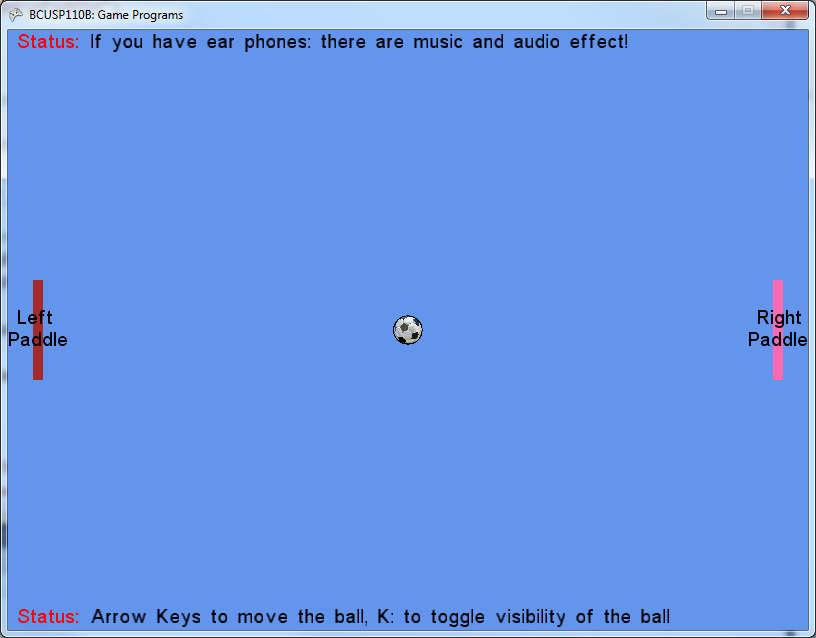 10/19/2011
Kelvin Sung (Use/Modify with permission from © 2010 Larry Snyder, CSE)
26
Parameters in general
In a String
Variables as parameters for our entire program!
How do I move my circle “automatically”?
10/19/2011
Kelvin Sung (Use/Modify with permission from © 2010 Larry Snyder, CSE)
27